Fig. 1. Imaging techniques for the detection of vesicoureteric reflux. (a) Voiding cystourethrography (VCUG); (b) ...
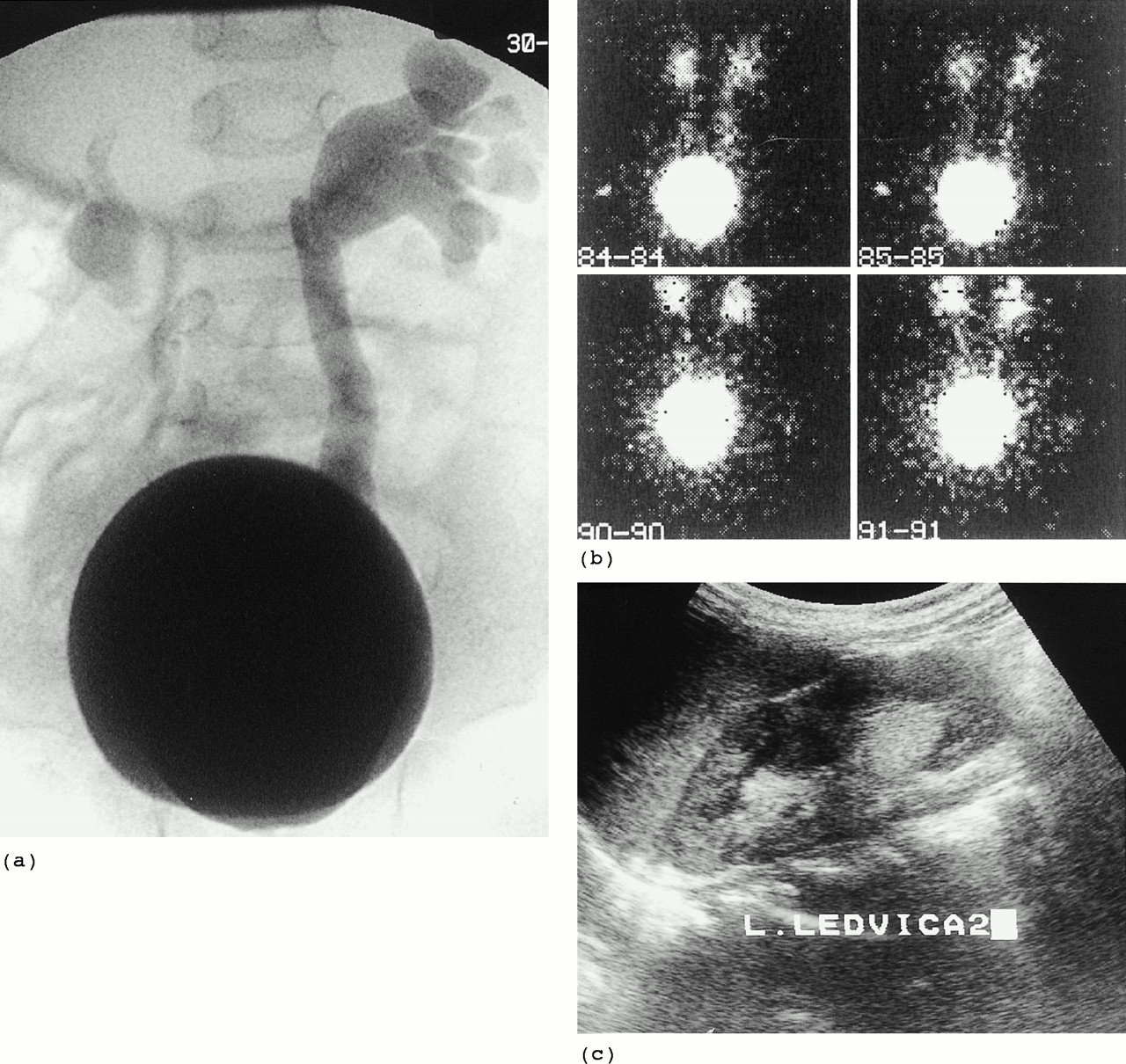 Nephrol Dial Transplant, Volume 16, Issue 1, January 2001, Pages 4–7, https://doi.org/10.1093/ndt/16.1.4
The content of this slide may be subject to copyright: please see the slide notes for details.
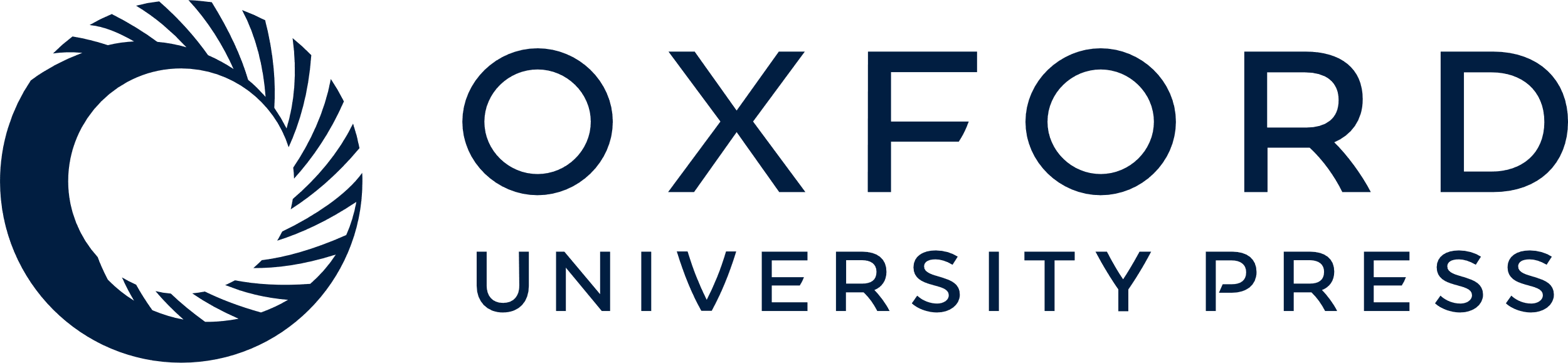 [Speaker Notes: Fig. 1. Imaging techniques for the detection of vesicoureteric reflux. (a) Voiding cystourethrography (VCUG); (b) direct radionuclide voiding cystography (DRVC); (c) voiding urosonography (VUS).


Unless provided in the caption above, the following copyright applies to the content of this slide: © European Renal Association-European Dialysis and Transplant Association]